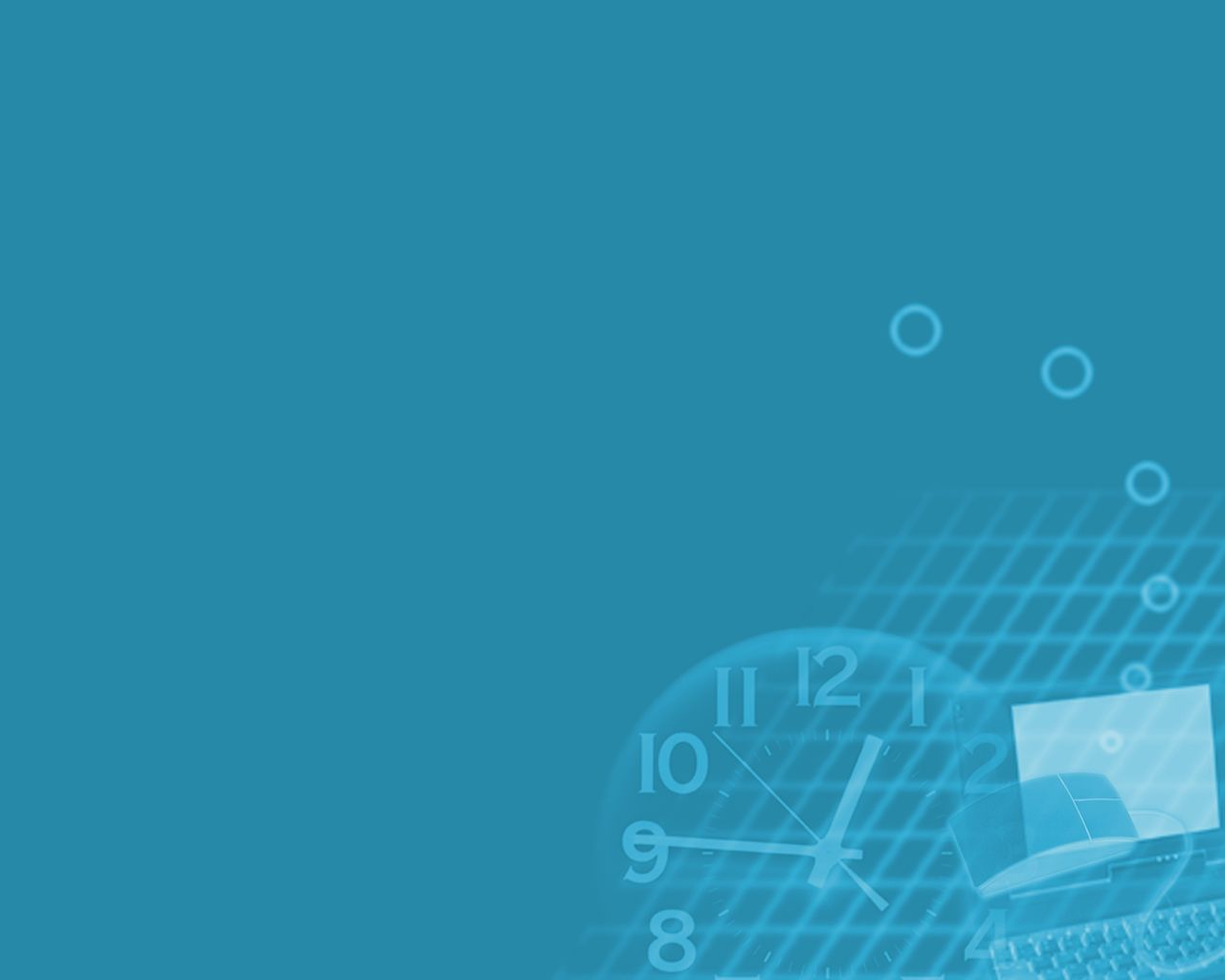 Môn :ÂM NHẠC
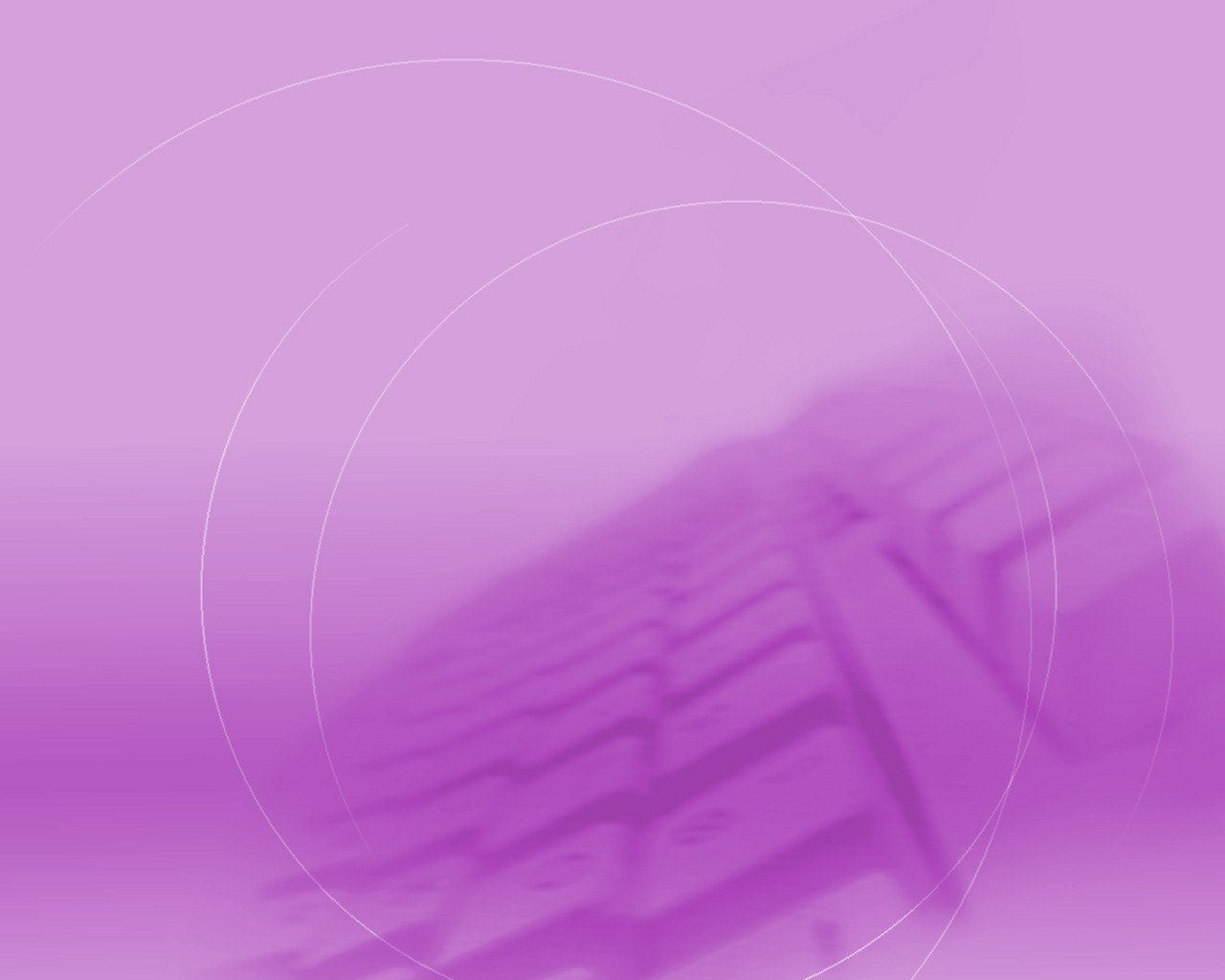 Âm nhạc                    Tiết 14: Ôn tập 2 bài hát
- Những bông hoa, những bài ca;                   Ước mơ
- Nghe nhạc
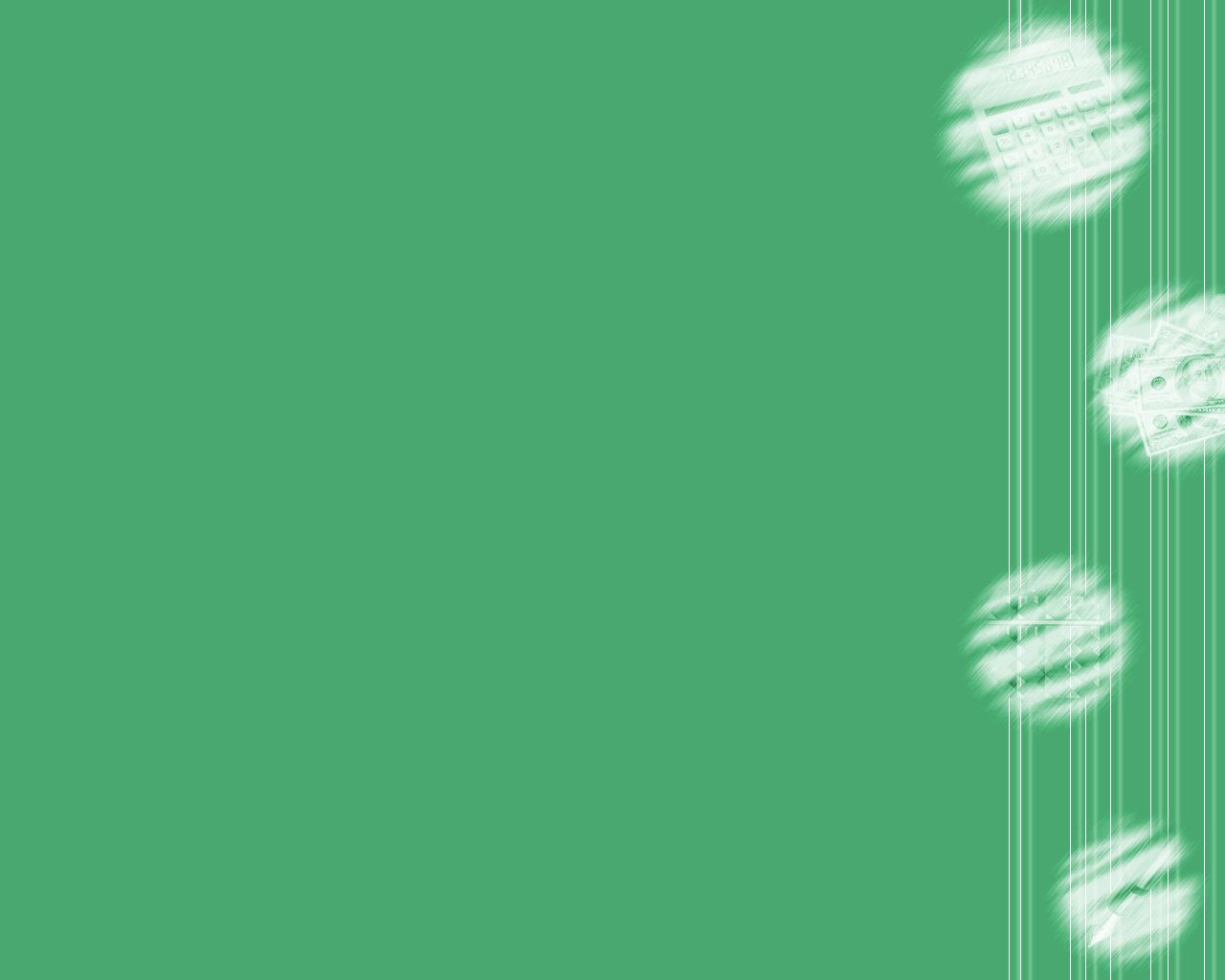 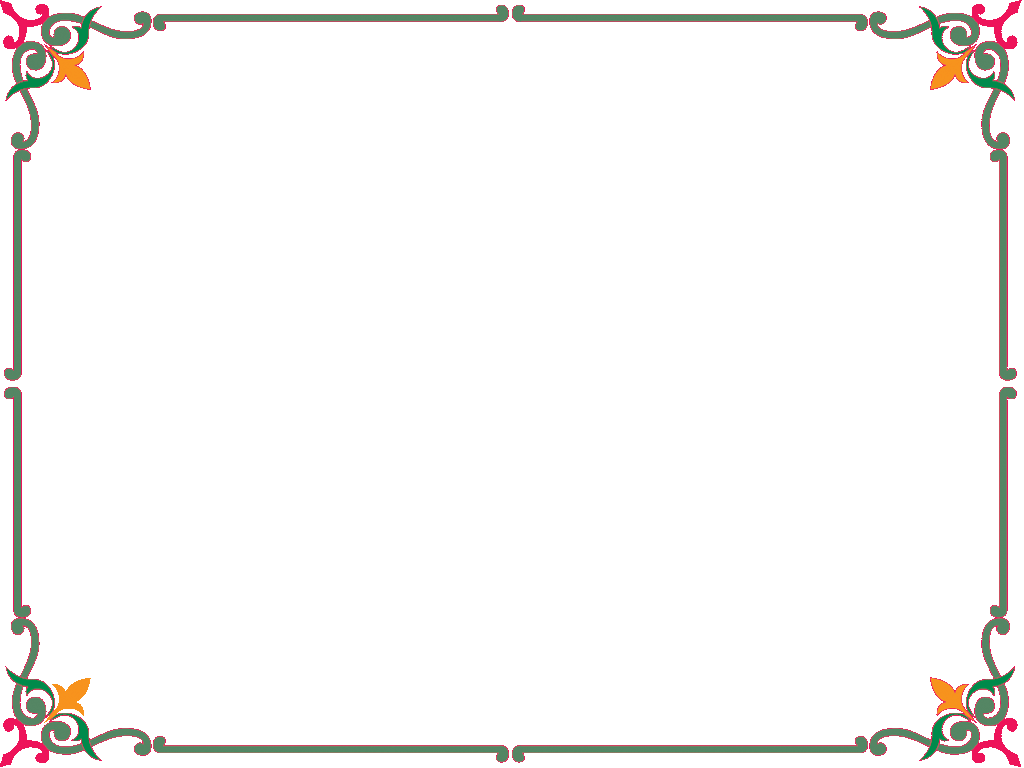 Hoạt động 1
Ôn tập 2 bài hát :
        Những bông hoa, những bài ca;
                        Ước mơ
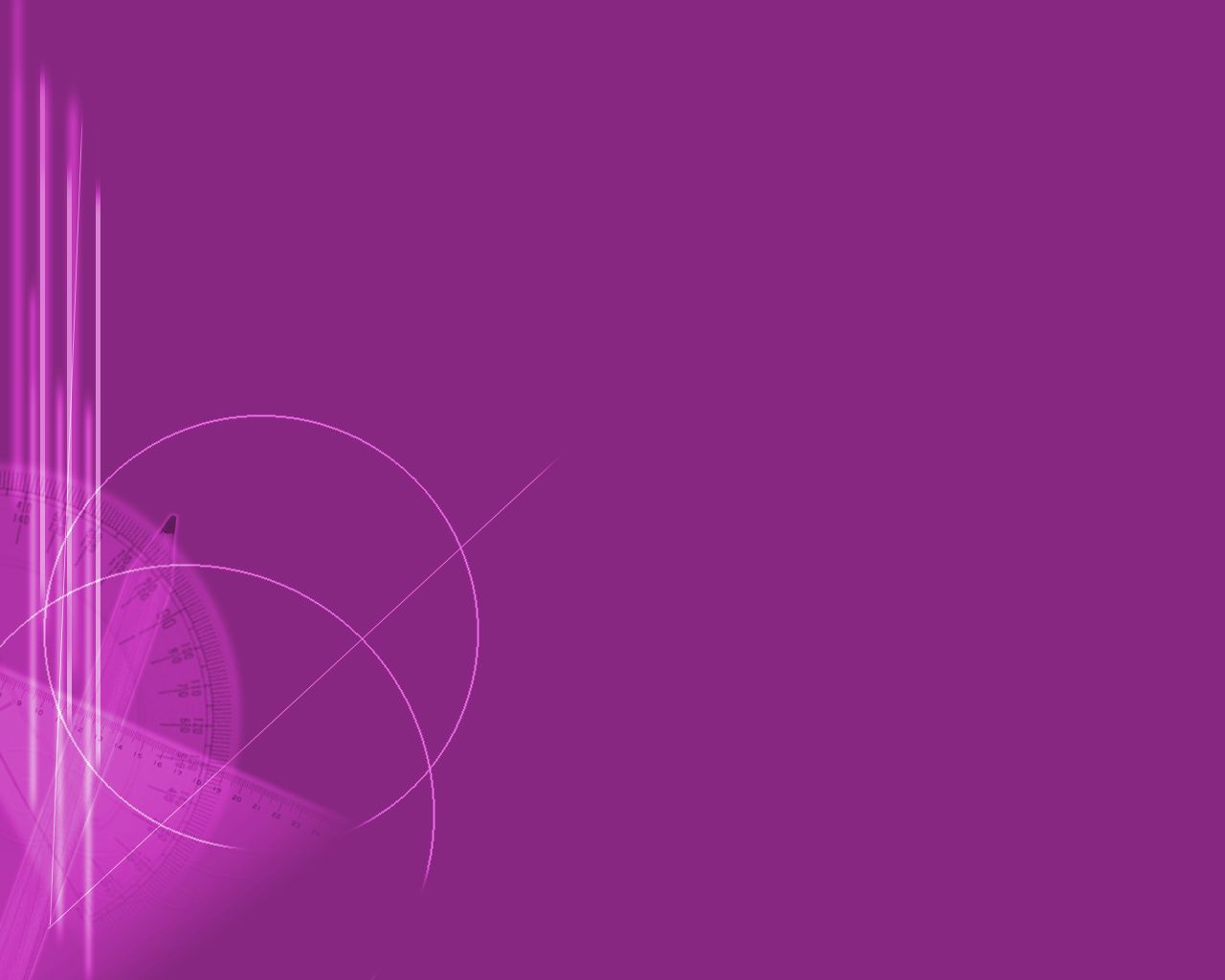 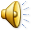 Phần 1: ôn tập bài hát Những bông hoa, những bài ca
Hát kết hợp gõ đệm theo nhịp 2.
Cùng nhau cầm tay đi đến thăm các thầy các cô...
              *            *               *                       *
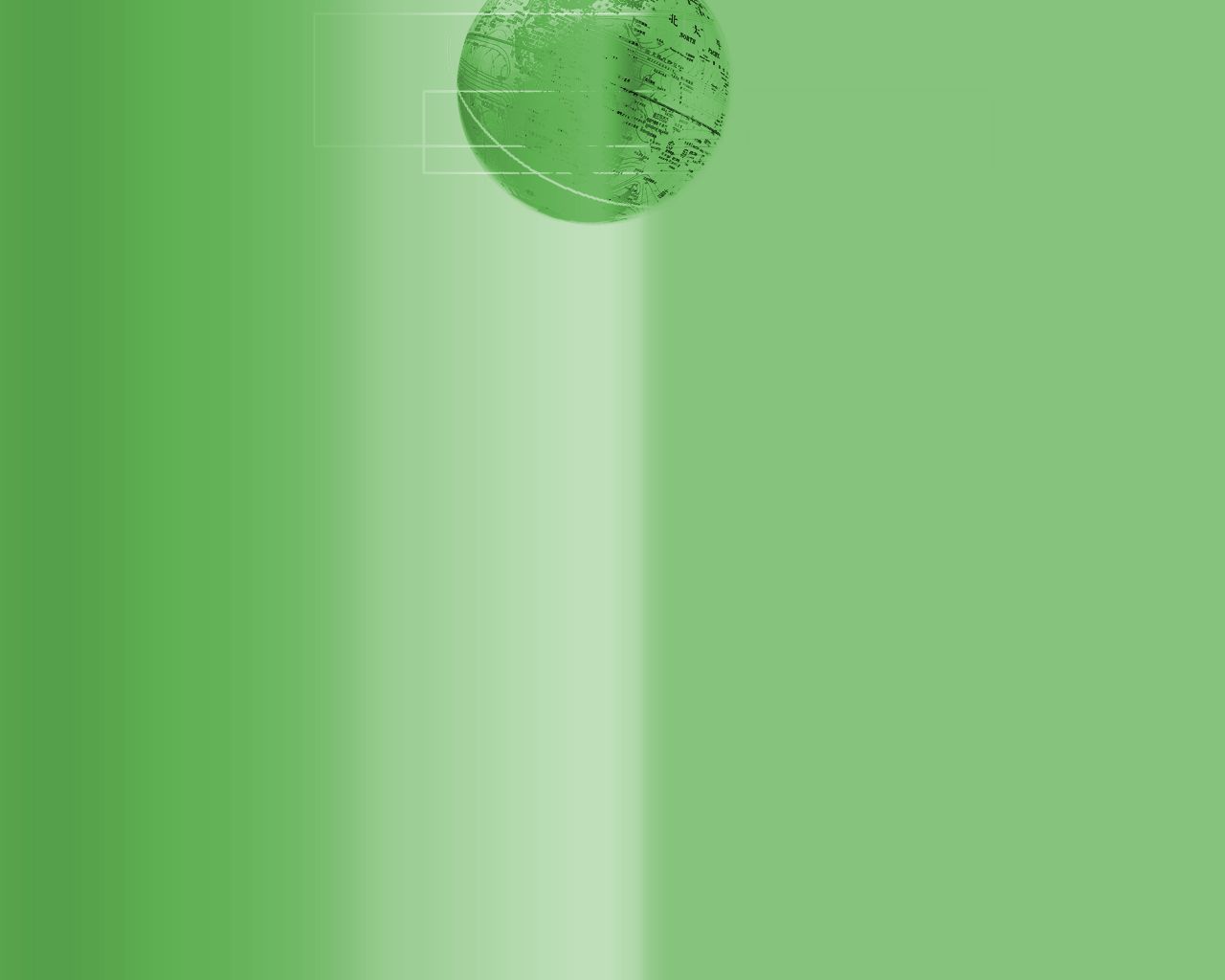 Ôn tập bài hát: Những bông hoa, những bài ca
Hát kết hợp biểu diễn:(Thi biểu diễn nhóm)
Các nhóm chuẩn bị động tác phụ hoạ cho nhóm mình sau đó lên trình bày.
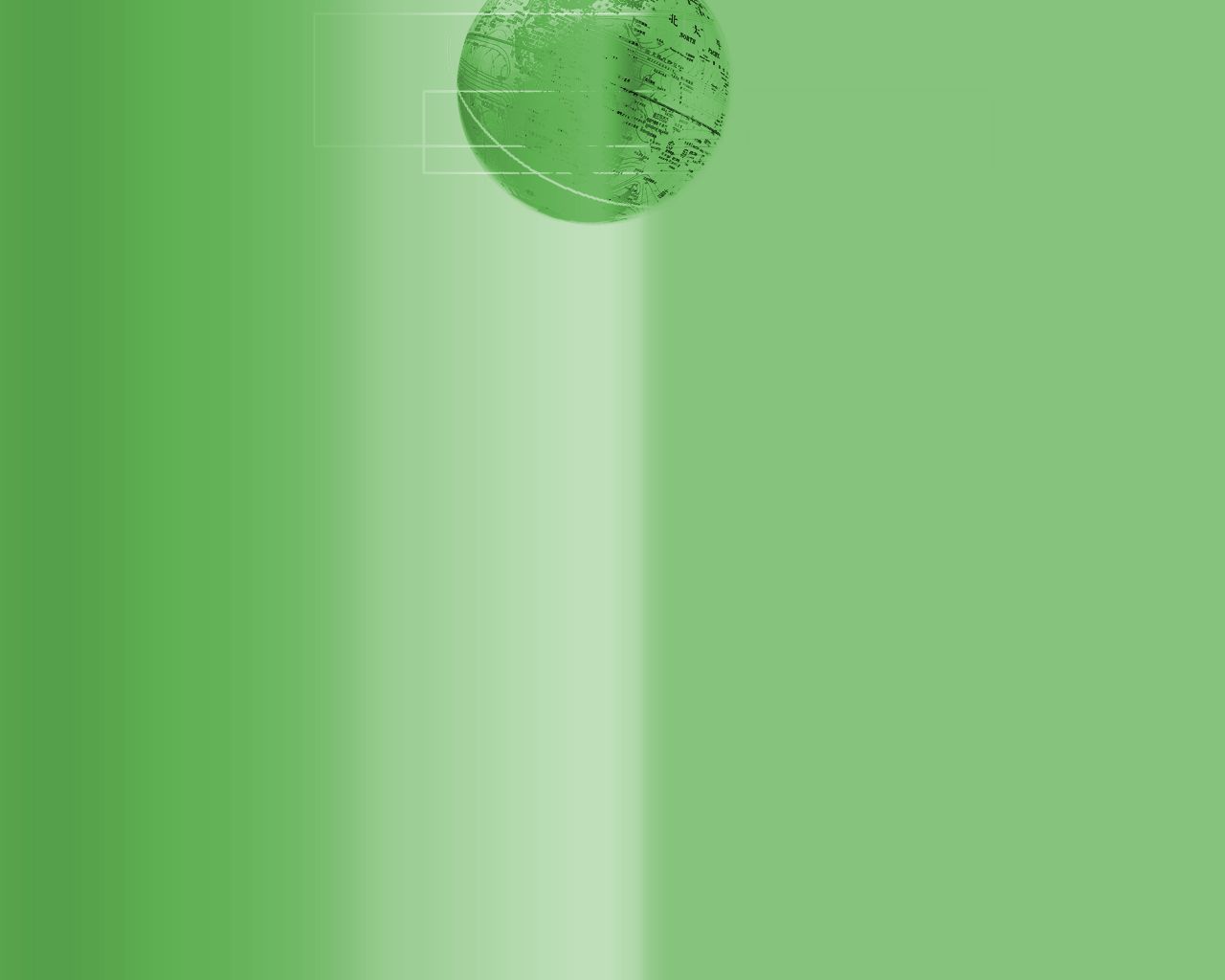 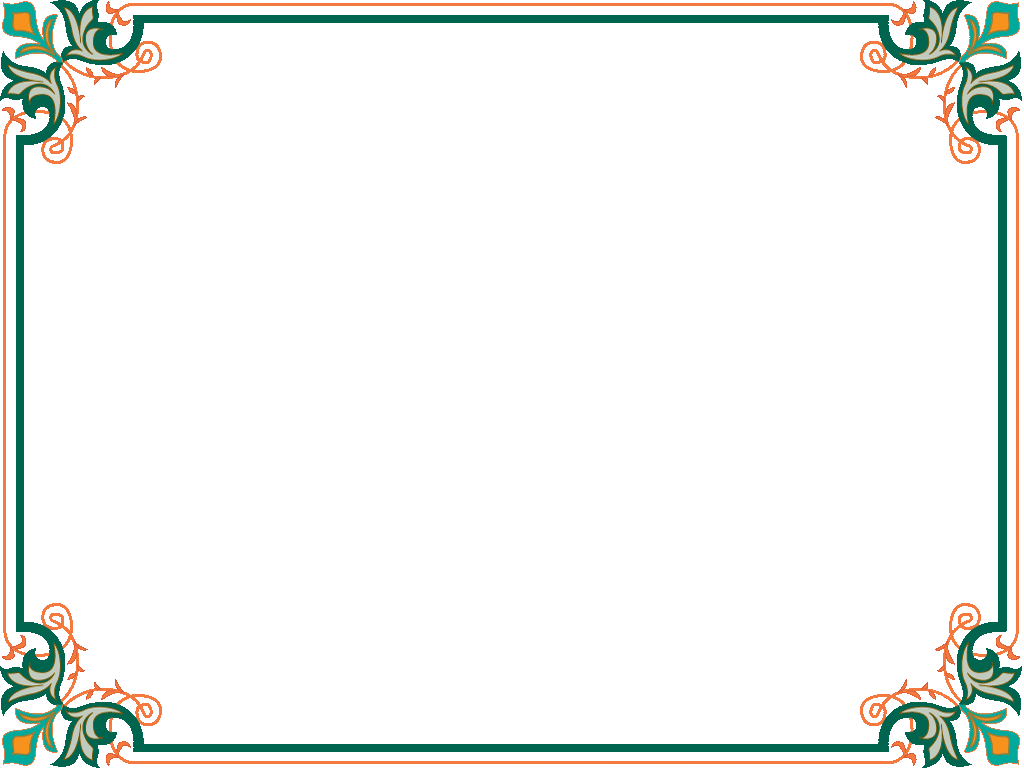 Nhóm 1 trình bày.
Nhóm 2 trình bày.
Nhóm 3 trình bày.
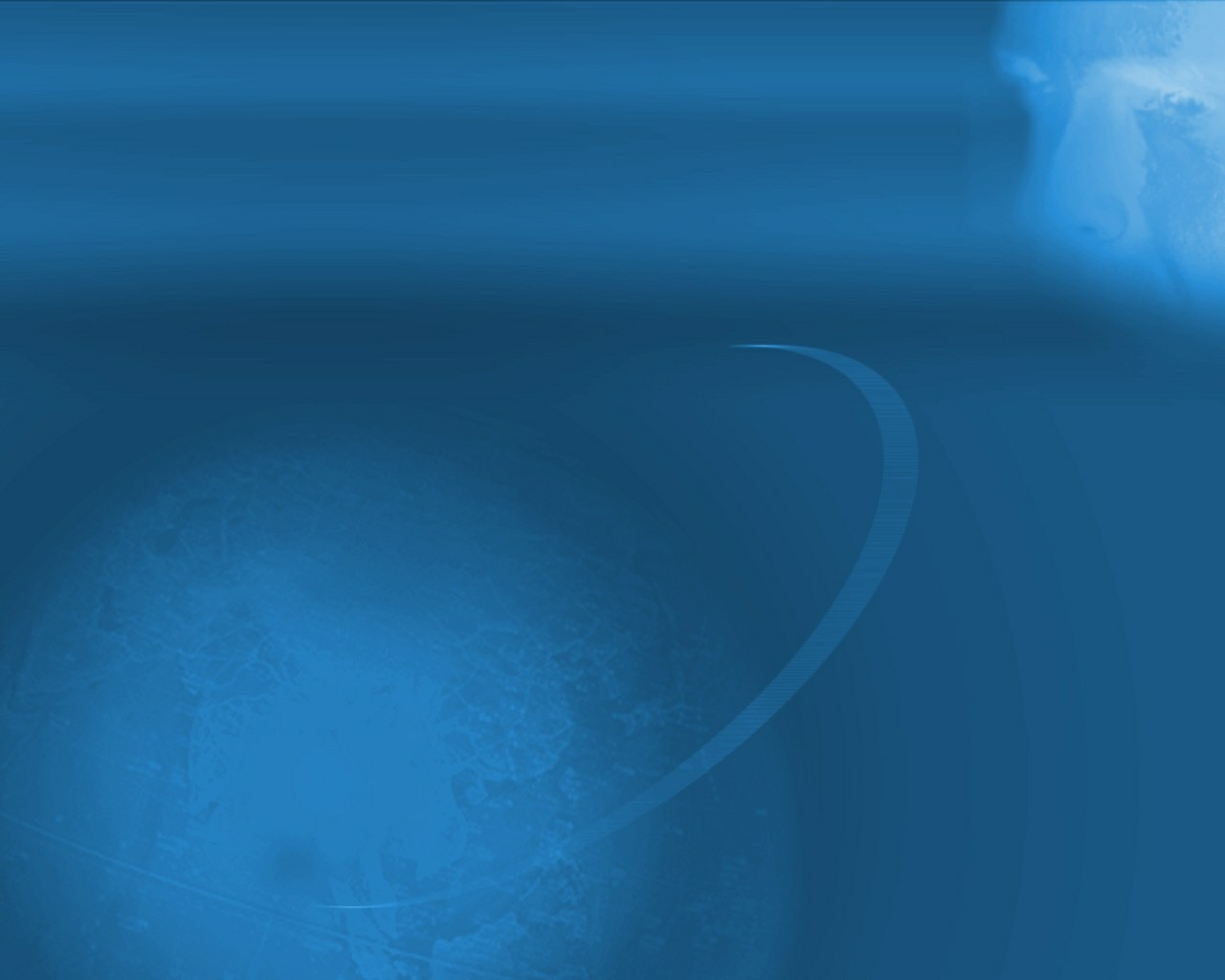 Trò chơi âm nhạc
Nghe giai điệu đoán câu hát, và hát câu hát đó.
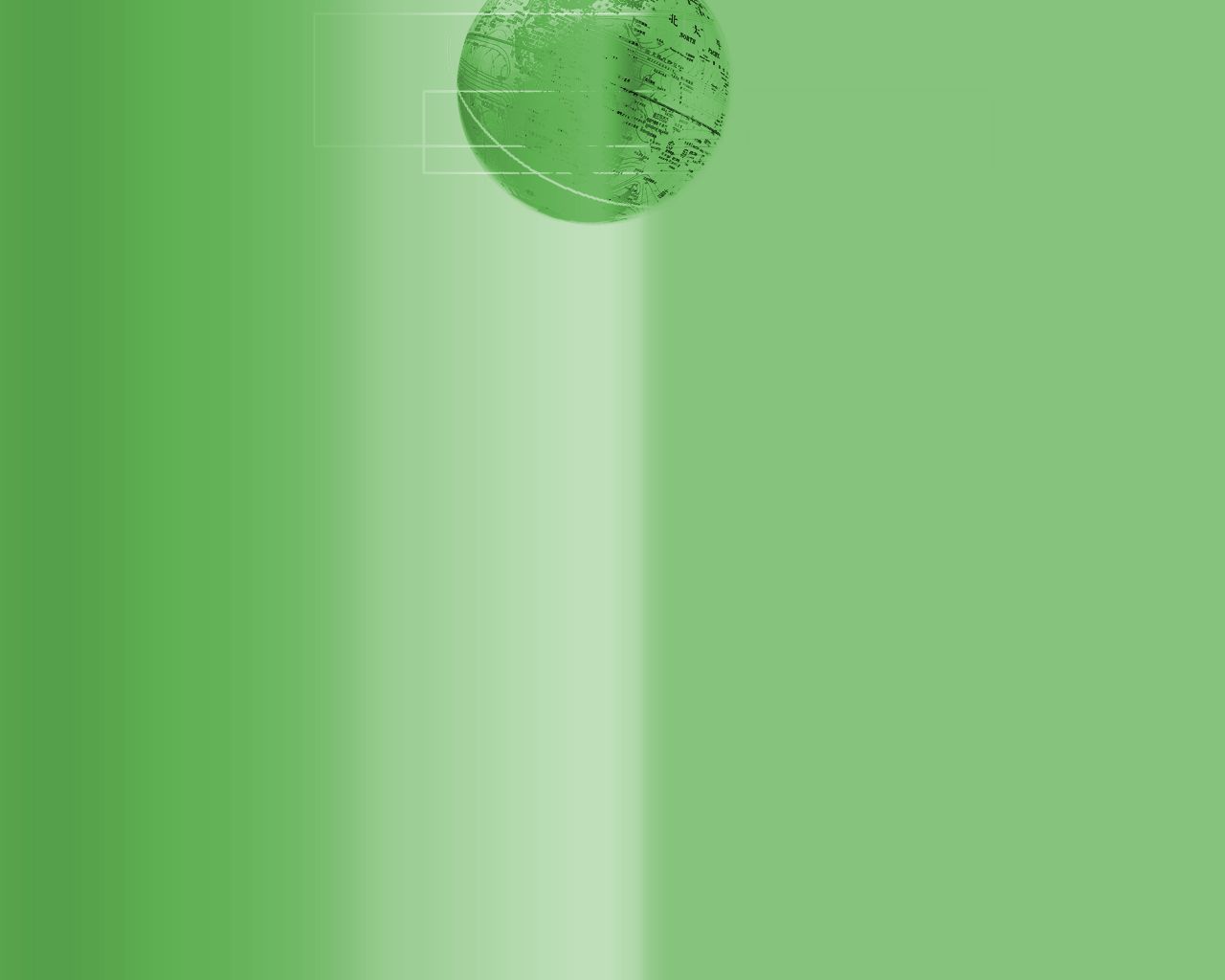 Phần 2: Ôn tập bài hát Ước mơ
Hát kết hợp gõ phách:
Gió vờn cánh hoa bay dưới trời, đàn Bướ xinh dạo chơi...
  *    *     *     *    *     *    **     *      *      *    *  **
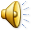 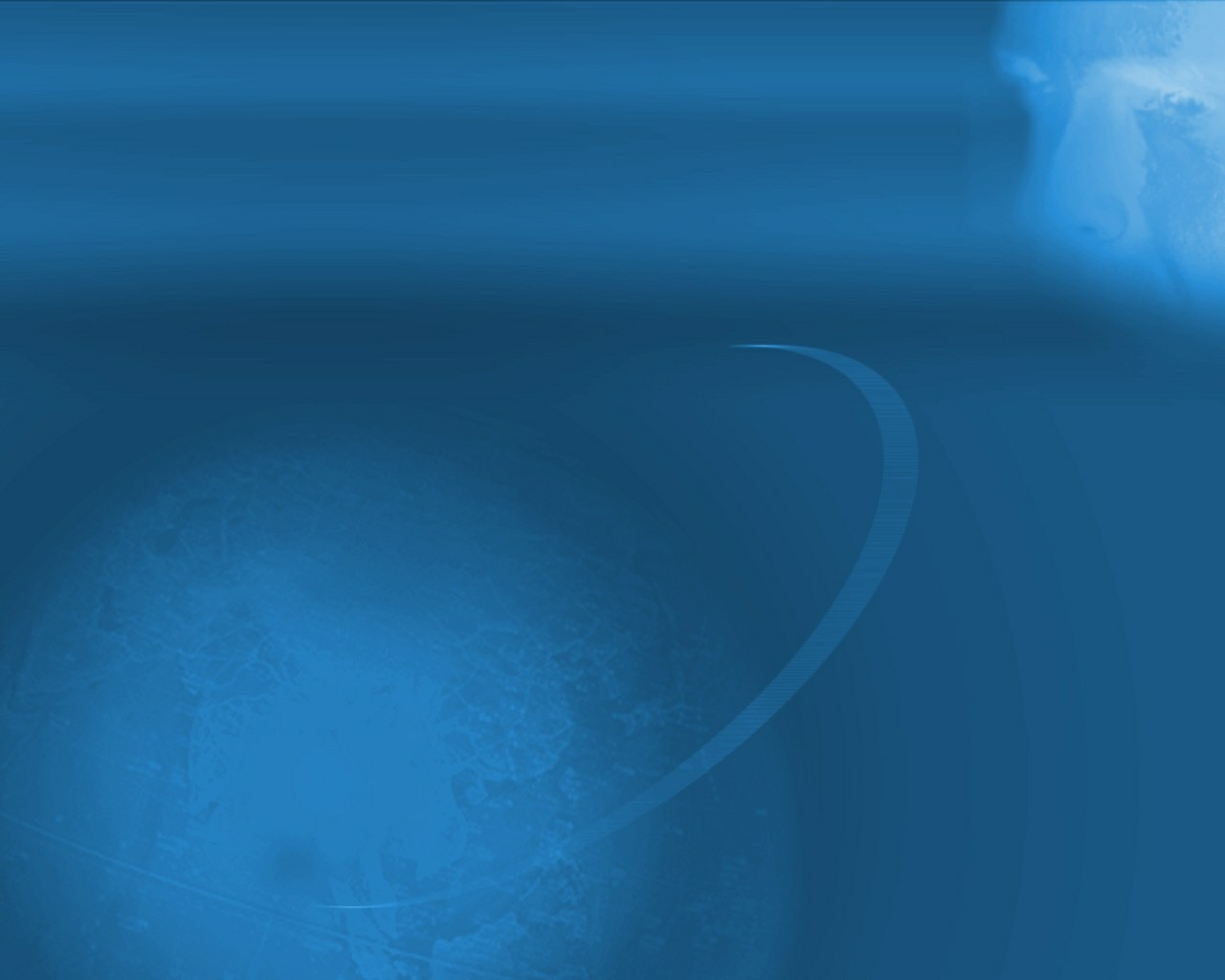 Ôn tập bài hát Ước mơ
Hát lĩnh xướng:
     Cá nhân hát từ đầu đến như nắng xuân tô đẹp muôn nhà. Tiếp theo cả lớp hát đến hết bài.
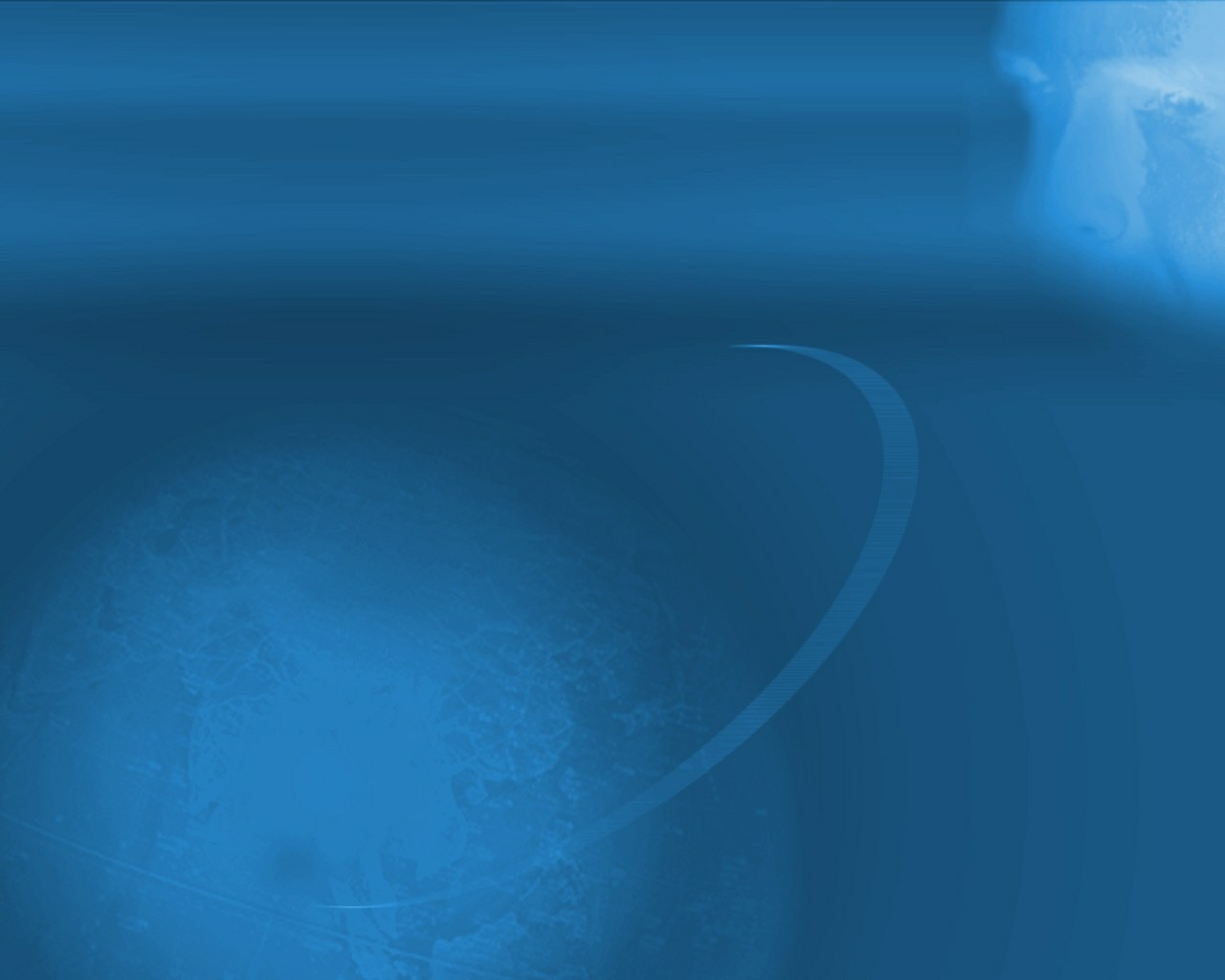 Ôn tập bài hát Ước mơ
Hát kết hợp biểu diễn:
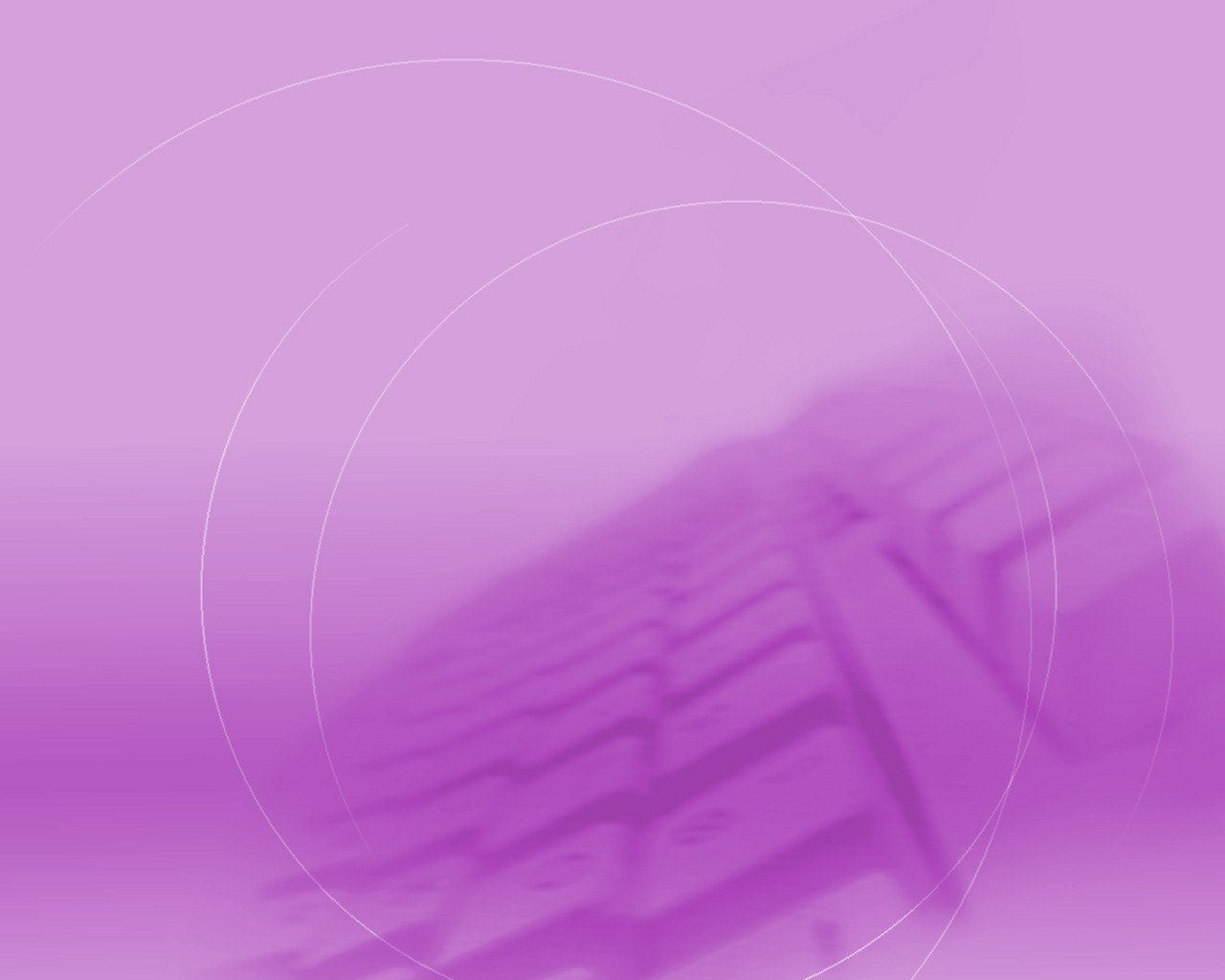 Trò chơi âm nhạcLuật chơi: Các em quan sát các hình ảnh dưới đây và sắp xếp tìm ra bài hát phù hợp với các hình ảnh đó
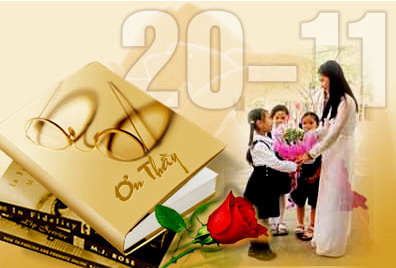 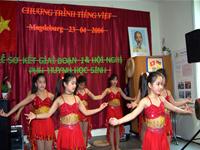 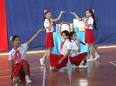 Trò chơi âm nhạc
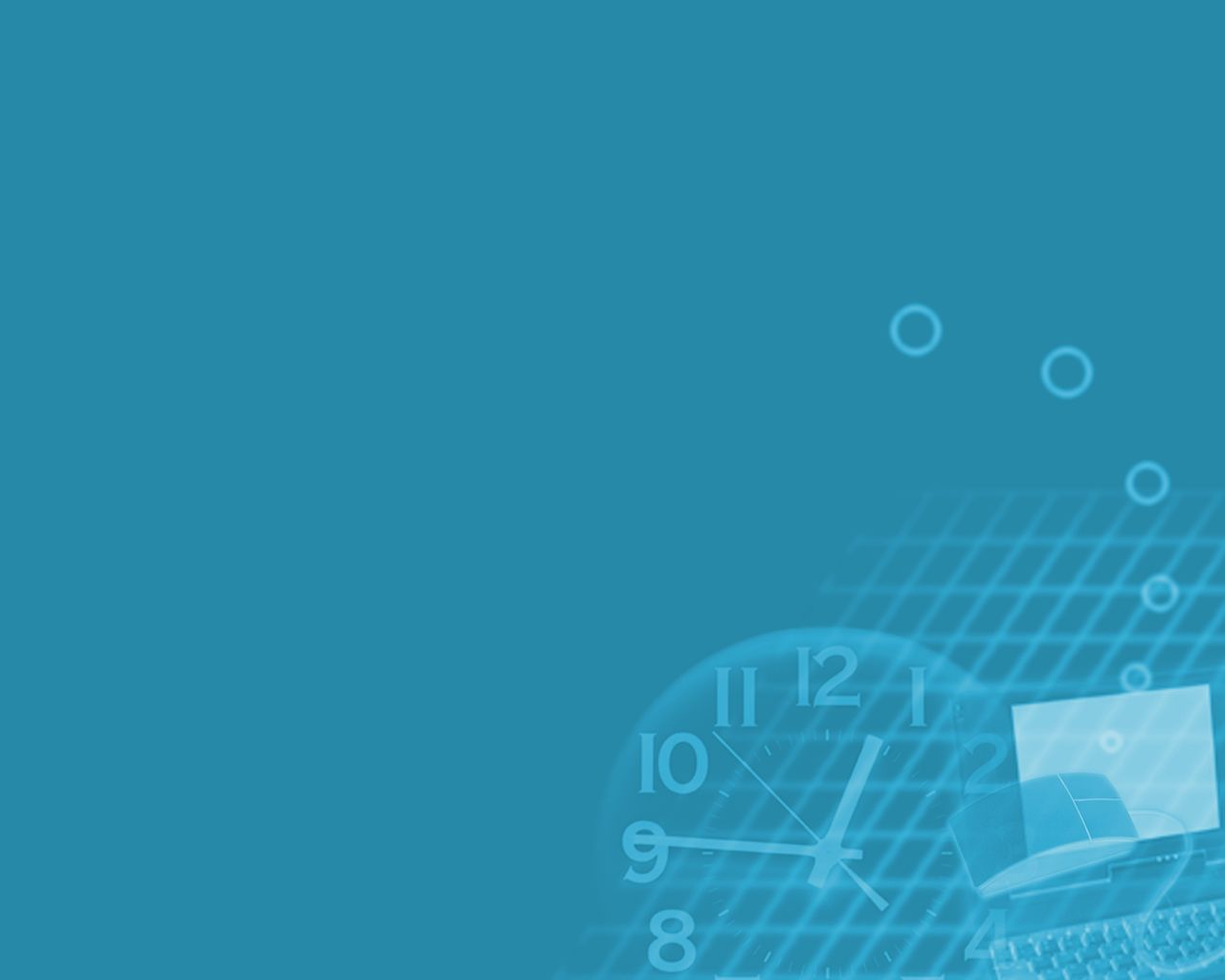 Luật chơi: Các em quan sát các hình ảnh dưới đây và sắp xếp tìm ra bài hát phù hợp với các hình ảnh đó
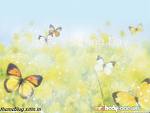 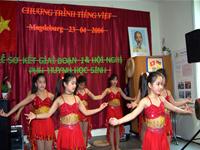 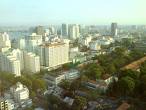 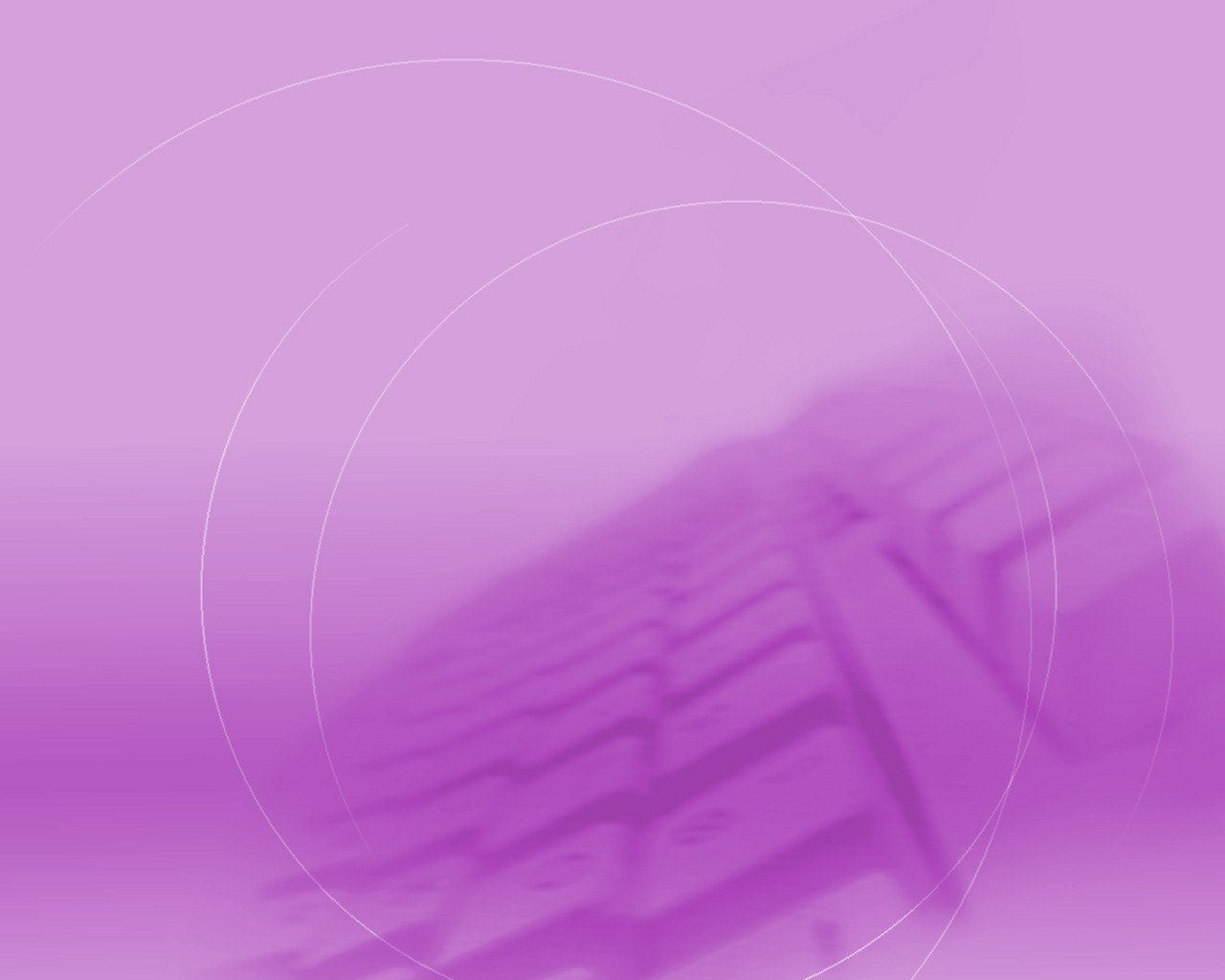 Hoạt động 2
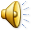 Nghe nhạc
Em nào cho thầy giáo biết tên bài hát các em vừa được nghe và bài hát thuộc thể loại gì nào?
Bài hát Trống cơm. Dân ca đồng bằng bắc bộ
Qua nghe bài hát các em có nhận xét gì nào?
Bài hát có tiết tấu nhanh, sôi động, vui tươi, như báo hiệu một mùa bội thu
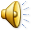 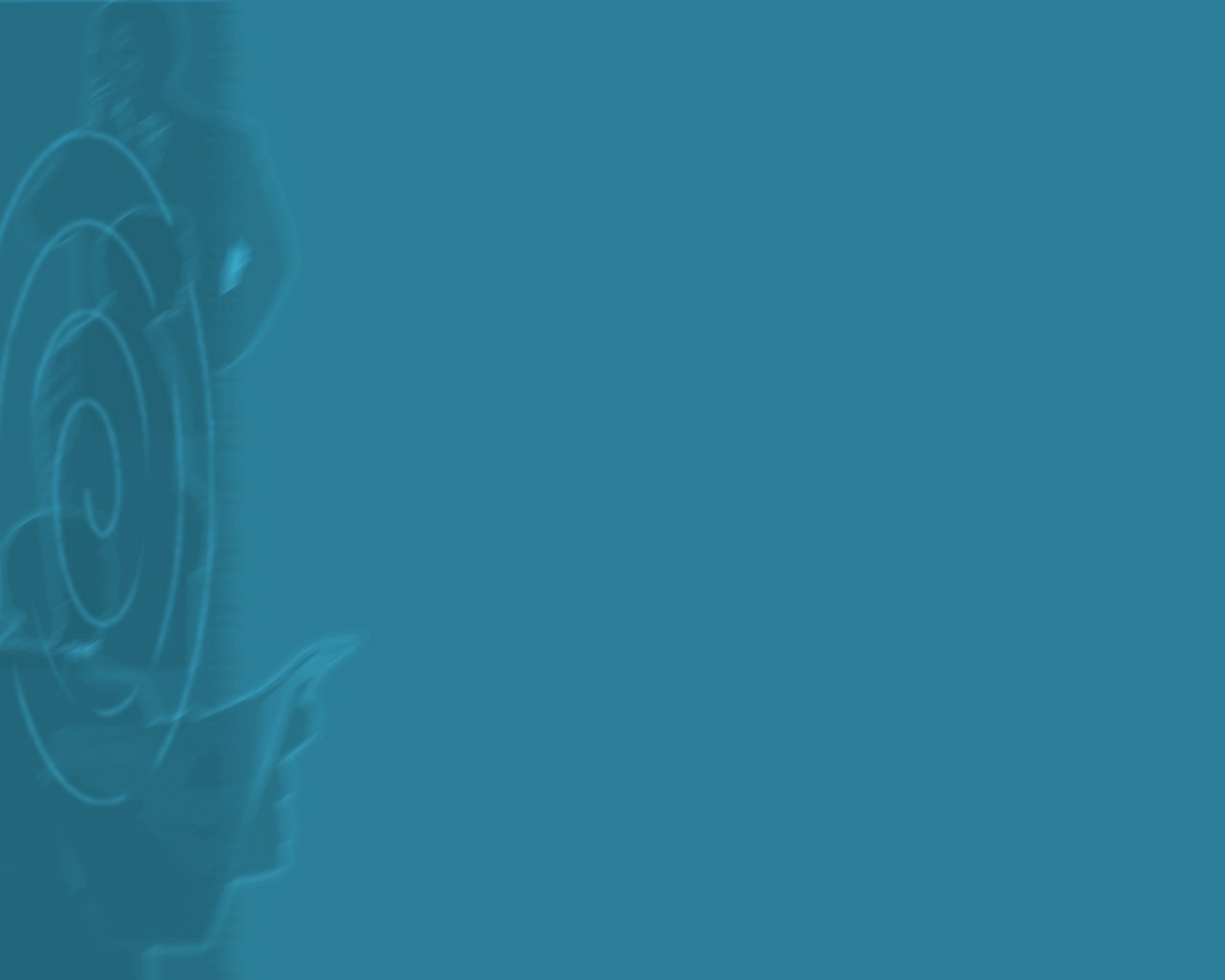 Âm nhạc
Tiết 14: Ôn tập 2 bài hát
- Những bông hoa, những bài ca;                            Ước mơ
- Nghe nhạc